Situazione della diffusione del Covid-19 tra i detenuti reclusi negli Istituti di Pena del Lazio dal 15 gennaio 2021 al 4 aprile 2022
Situazione della diffusione del Covid-19 tra i detenuti reclusi negli istituti di pena del Lazio dal 15 gennaio 2021 al 4 aprile 2022
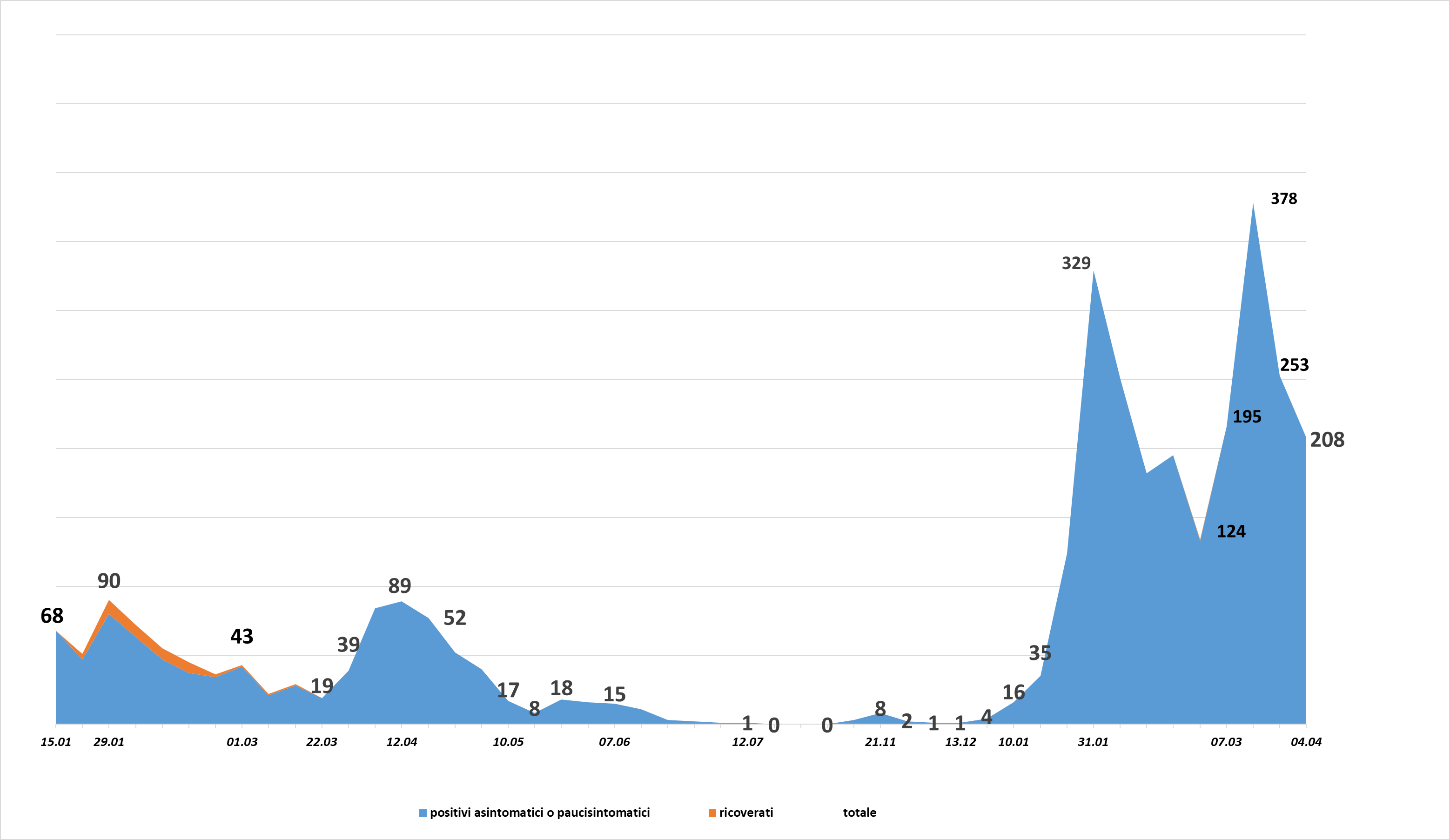 Andamento della diffusione del Covid-19 tra i detenuti reclusi nell’insieme degli Istituti di Pena del Lazio dal 15 gennaio al 4 aprile 2022
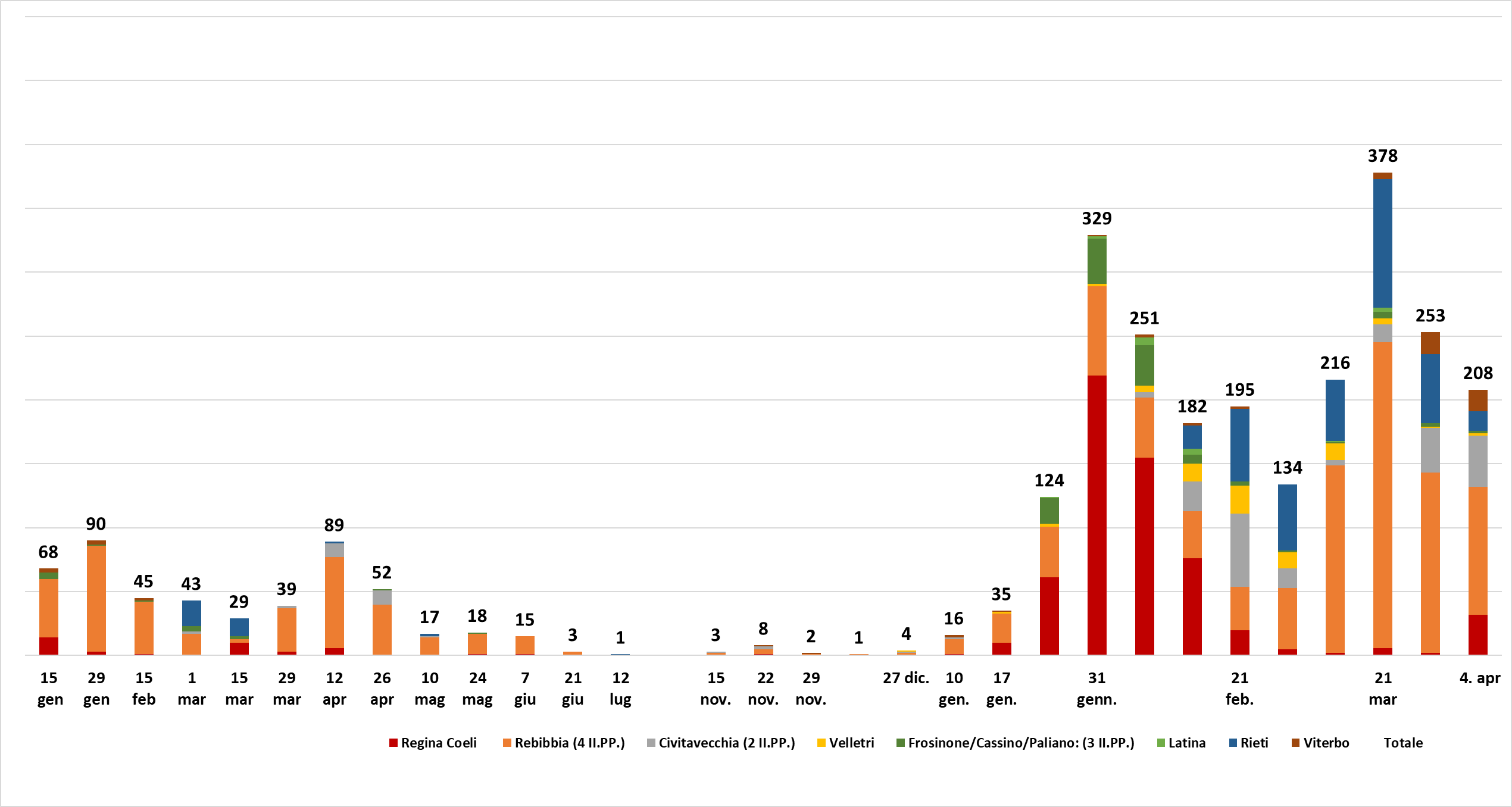